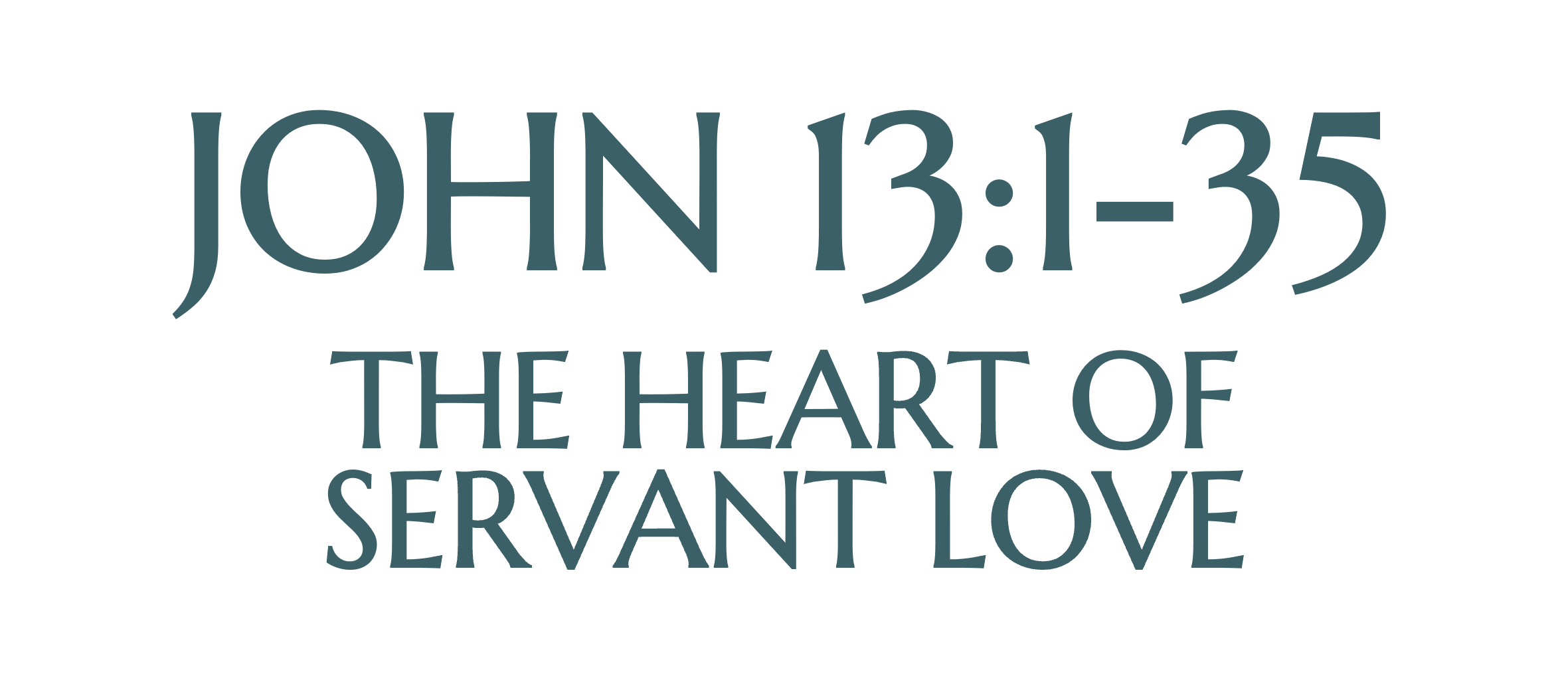 Context: The Final Night
Jesus is trembling with fear.
(John 12:27) “My soul has become troubled.”
(Mt. 26:38) “My soul is deeply grieved, to the point of death.”
Once again, the disciples are in an argument over who is the greatest.
Mark 9:33-34; 10:35-41; Luke 22:24
Judas recently betrayed Jesus for
30 pieces of silver…
Matthew 26:15; Mark 14:10-11
(Jn. 13:1) It was just before the Passover Festival.
Jesus knew that the hour had come for him to leave this world and go to the Father.
Having loved his own who were in the world, he loved them to the end.
(Jn. 13:2) The evening meal was in progress, and the devil had already prompted Judas, the son of Simon Iscariot, to betray Jesus.
(Jn. 13:3) Jesus knew that the Father had put all things under his power,
and that he had come from God and was returning to God.
4 So he got up from the meal, took off his outer clothing, and wrapped a towel around his waist.
(Jn. 13:5) After that, he poured water into a basin
and began to wash his disciples’ feet,
drying them with the towel that was wrapped around him.
Foot washing?
Customary and needed.
ANE people wore sandals—not shoes.
Reserved for slaves!
John 1:27; 1 Samuel 25:41; Mekhilta on Exod 21:2; Kethub 96a
(Jn. 13:6) He came to Simon Peter, who said to him,
“Lord, are you going to wash my feet?”
7 Jesus replied,
“You do not realize now what I am doing, but later you will understand.”
(Jn. 13:8) “No,” said Peter, “you shall never wash my feet!” 
Jesus answered,
“Unless I wash you, you have no part with me.”
(Jn. 13:9) Simon Peter replied,
“Then, Lord, not just my feet but my hands and my head as well!”
(Jn. 13:10) Jesus answered,
“Those who have had a bath need only to wash their feet. Their whole body is clean.
And you are clean,
though not every one of you.”
11 For he knew who was going to betray him.
(Jn. 13:12) When he had finished washing their feet, he put on his clothes and returned to his place.
“Do you understand what I have done for you?” he asked them.
(Jn. 13:12) When he had finished washing their feet, he put on his clothes and returned to his place.
“Do you understand what I have done for you?” he asked them.
Does foot washing refer to forgiveness?
No! Contra Carson (p.464), Köstenberger (p.460), Morris (p.548), Kruse (p.277).
“You are completely clean.”
NASB, Verse 10
Jesus washed Judas’ feet.
Verse 11; John 6:70; 17:12
We wash one another’s feet.
Verse 14; 1 Timothy 5:10
(Jn. 13:12) When he had finished washing their feet, he put on his clothes and returned to his place.
“Do you understand what I have done for you?” he asked them.
Does foot washing refer to refreshment?
Yes! See Gerald L. Borchert, John 12-21 (Nashville: Broadman, 2002), 82.
“You have no part with me.”
“Share” (NET, BDAG, p.634)
Are you willing to serve?
Are you will to be served?
What is servant love?
Not about feeling well.
“troubled” (Jn. 12:27)
“deeply grieved” (Mt. 26:38)
Not about good timing.
This was the night before his death
Not getting what I deserve.
Philippians 2:5-9; Matthew 26:53
Not about the other person.
e.g. Judas and the Twelve
(Jn. 13:12) When he had finished washing their feet, he put on his clothes and returned to his place.
“Do you understand what I have done for you?” he asked them.
What is servant love?
Not about feeling well.
“troubled” (Jn. 12:27)
“deeply grieved” (Mt. 26:38)
Not about good timing.
This was the night before his death
Not getting what I deserve.
Philippians 2:5-9; Matthew 26:53
Not about the other person.
e.g. Judas and the Twelve
(Jn. 13:12) When he had finished washing their feet, he put on his clothes and returned to his place.
“Do you understand what I have done for you?” he asked them.
Why would anyone want to pursue a lifestyle of sacrificial love??
(Jn. 13:3) Jesus knew that the Father had put all things under his power,
and that he had come from God and was returning to God.
4 So he got up from the meal…
#1. Love comes from a new identity
(Jn. 13:13) “You call me ‘Teacher’ and ‘Lord,’ and rightly so, for that is what I am.
14 Now that I, your Lord and Teacher, have washed your feet, you also should wash one another’s feet. 
15 I have set you an example that you should do as I have done for you.”
#2. We were loved by God first
(Jn. 13:16) “Very truly I tell you, no servant is greater than his master, nor is a messenger greater than the one who sent him.”
The next time I refuse to serve:
“I think I deserve more than Jesus.”
#2. We were loved by God first
(Jn. 13:17) “If you know these things,
you will be blessed if you do them.”
#3. Giving is the key to a happy life
(Jn. 13:21) After he had said this, Jesus was troubled in spirit and said,
“Very truly I tell you, one of you is going to betray me.”
#4. This will make us or break us
(Jn. 13:22) His disciples stared at one another, at a loss to know which of them he meant.
#4. This will make us or break us
(Jn. 13:23) One of them, the disciple whom Jesus loved, was reclining next to him.
#4. This will make us or break us
(Jn. 13:24) Simon Peter motioned to this disciple and said,
“Ask him which one he means.”
25 Leaning back against Jesus, he asked him, “Lord, who is it?”
#4. This will make us or break us
(Jn. 13:26) Jesus answered,
“It is the one to whom I will give this piece of bread when I have dipped it in the dish.”
Then, dipping the piece of bread, he gave it to Judas, the son of Simon Iscariot.
#4. This will make us or break us
(Jn. 13:27) As soon as Judas took the bread, Satan entered into him.
So Jesus told him, “What you are about to do, do quickly.”
#4. This will make us or break us
(Jn. 13:30) As soon as Judas had taken the bread, he went out.
And it was night.
What was the final teaching Judas ever heard from Jesus?
#4. This will make us or break us
(Jn. 13:34) “A new command I give you: Love one another.
As I have loved you,
so you must love one another.
35 By this everyone will know that you are my disciples,
if you love one another.”
#5. It convinces others of God’s love
Why don’t we serve?
“I’ve tried serving before, but it was awkward and not really all that enjoyable.”
How did Jesus feel?
“I have set you an example” (v.15).
How many times did you try?
We can’t dabble with this.
Two minutes of “feeling awkward”?
Why don’t we serve?
“I’ve tried serving before, but it was awkward and not really all that enjoyable.”
“I don’t know what to do or say. I’m afraid of failure.”
You can’t fail when it comes to washing feet!
Unless you focus on yourself…
Why don’t we serve?
“I’ve tried serving before, but it was awkward and not really all that enjoyable.”
“I don’t know what to do or say. I’m afraid of failure.”
“Nobody ever initiates with me.”
Really…?
(“Nobody” “ever”)
This is a liberating message:
We are never held hostage by others.
Why don’t we serve?
“I’ve tried serving before, but it was awkward and not really all that enjoyable.”
“I don’t know what to do or say. I’m afraid of failure.”
“Nobody ever initiates with me.”
“I’m having a bad day.”
Define “bad day.”
How would Jesus evaluate your day?
Serving is the best medicine for bad days!
Do you have more bad days?
Why do some of the best servants also endure the hardest suffering?
Why don’t we serve?
“I’ve tried serving before, but it was awkward and not really all that enjoyable.”
“I don’t know what to do or say. I’m afraid of failure.”
“Nobody ever initiates with me.”
“I’m having a bad day.”
“I’m hurt and annoyed by people.”
Do you ever hurt or annoy others?
Getting Started
(1) Experience God’s love for yourself.

(2) Sit next to those who are further ahead in this area.

(3) Move from talking about this to doing it!
Getting Started
(1) Experience God’s love for yourself.

(2) Sit next to those who are further ahead in this area.

(3) Move from talking about this to doing it!
(Jn. 13:17) “If you know these things,
you will be blessed if you do them.”